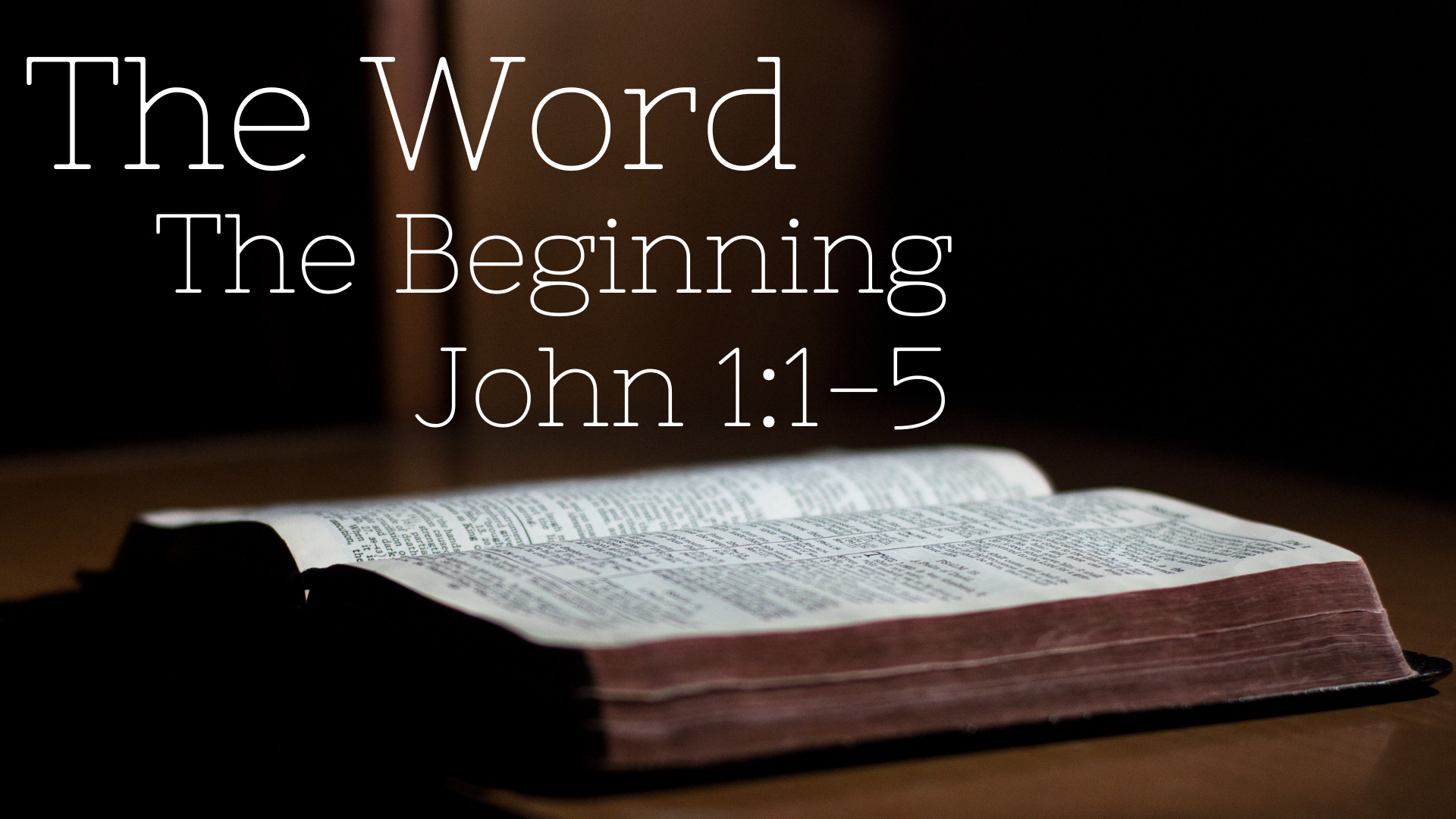 The Word: The Beginning
Our text is similar to the beginning of the Bible.
This lesson will serve as the start of a series of 5 lessons looking at the Book of John and how Jesus is depicted.
John’s sole purpose in writing is to prove the Deity of Christ. Mark proves it in one verse (MK 1:1); John goes deeper.
Today is a day of new beginnings!
1. The Word is Eternal
Definition:	
Having infinite duration:  everlasting <eternal damnation>
Of or relating to eternity
Characterized by abiding fellowship with God <good teacher, what must I do to inherit eternal life?> — Mark 10:17 (RSV)
It has no short shelf life!
I Pet. 1:25 – endureth forever
1. The Word is Eternal
Why does John point back to the Creation?
That is the beginning of time! When? The day God created … Gen. 1:1
Our concept of time goes back to this day!
We all have a beginning.
Tombstones have two dates / Every event in history has a start date and an end date.
Jesus is the same all the time – Hebrews 13:8
Gen 1:26-27	“Let us” … Godhead
John 6:60-68
2. The Word is Truth
What is truth?
“the real facts about something; the things that are true”
We can know, John 8:32
John 17:17
Jesus is Truth
Jn. 1:14 Word became Flesh
I Jn, 1:1 Seen, looked, handled it.
2. The Word is Truth
Jesus was a Human, just like we are.
Jn. 14:6 Only way to the Father
 Jn. 18:36-37 Jesus bore witness of the truth.
Jn. 8:31-32 Abide in truth = disciples.
Truth always wins
Court cases
Disputes
Judgement Day
3. The Word is Our Light
Light
We’re all familiar with light (look around)
Light allows us to do so many things that cannot be done in the darkness.
Daylight Savings Time
John 9:4
Psalm 119:105
3. The Word is Our Light
We live in a dark world today
What causes darkness? Sin.
John 1:5
People will change the law of the land, but God’s Word never changes.
Us today:
I Pet. 2:9 
Jn. 12:35-36
The Word: The Beginning
Are you stumbling around in the dark? Are you having fun not seeing where you’re going? Why?
Eph. 5:8-14 – had walked in darkness, now we walk in the Light!
John 1:5 – Light shines in darkness and did not understand it!
Today’s forecast:	God Reigns and the Son Shines!
“How Beautiful to Walk in the Steps of the Savior, Walking in the Light…”
Sermon © 2015 Justin D. ReedPresentation © 2023 Justin D. Reed

Provided free through Justin Reed’s Bible ResourcesPost Office Box 292, Woodbury TN 37190thejustinreedshow.com/bibleresources

“To God be the Glory!”
331